Creating Professional Learning to Promote Schoolwide AVID
Sunnyside Unified School District
Tucson, Arizona
Heather McAuley and NJ Utter
[Speaker Notes: Introductions and format: model portions of 6 professional learning sessions that we have done with our staff.  All materials are available online for your use.  There are 12 sessions online.]
Creating Professional Learning to Promote Schoolwide AVID
Collaboration
4 Corner Activities
Teacher collaboration within schools has a direct  correlation to student test scores.
[Speaker Notes: Share out, share research]
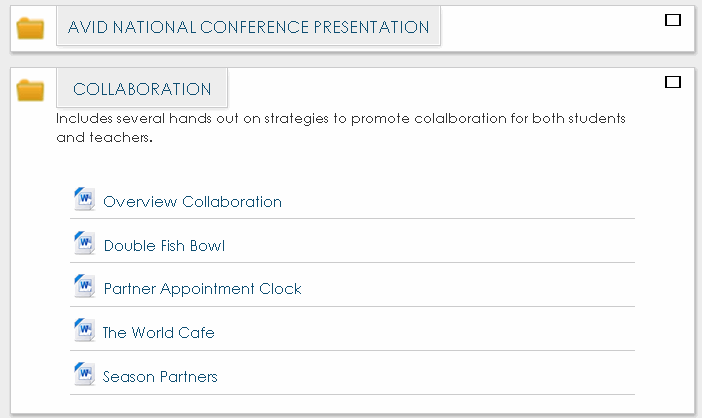 http:learn.susd12.org/course/view.php?id=3192&=guest
[Speaker Notes: Each of the 12 sessions will have an overview and any other materials (word documents, power point, etc)]
Research Findings: Fidelity and Exportability
The study will determine the relationship between the program implementation of AVID and the degree to which a school is “AVIDized“….meaning that the knowledge, appreciation and incorporation of AVID strategies extend beyond AVID trained teachers and are adopted by non-AVID teachers in non-AVID classes.
[Speaker Notes: Local research- dissertation- studied the relationship between schoolwide AVID and student achievement]
Research Findings: Fidelity and Exportability
I understand the goals and mission of the AVID Program.
The AVID Program is a valuable asset to our school.
The AVID Program is a regular topic at faculty meetings.
I see a positive difference between AVID and non-AVID students in their academic classroom skills.
I can recognize AVID students without knowing that they are in the AVID Program.
I am aware of specific AVID academic methodologies used by students.
I have participated in professional development activities on AVID strategies this year.
I utilize AVID teaching strategies in my classroom.
AVID Exportability Survey
Creating Professional Learning to Promote Schoolwide AVID
Using Data as a Means to Foster Schoolwide AVID
[Speaker Notes: Share your data]
Sunnyside Unified School District
Implemented AVID in 2006 -2007 in all five middle schools and two traditional high schools
Urban district in Pima County, AZ with approximately 18,000 students
Demographics: 88% Hispanic, 6% White, 4% Native American, 2% African American, 1% Asian
Free and reduced-price meals: 84%
Four-year university matriculation rate:  12% (2007)
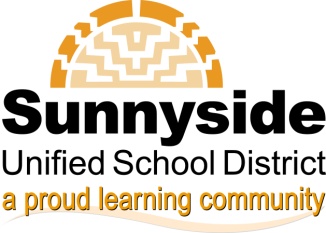 [Speaker Notes: 5 year graduation rate is 85%; AVID impact on Data]
Data: Programmatic Decisions
Students who take AP courses and exams are much more likely than their peers to complete a bachelor’s degree in four years or less.
Source: Camara, Wayne. (2003). College Persistence, Graduation, and Remediation. College Board Research Notes (RN-19). New York, NY: College Board.
AP & College Success
[Speaker Notes: Focus on rigor and expectations]
AP Exams Taken: The DVHS Story
[Speaker Notes: 2013 – 427 Exams Taken]
ACT Test Scores:DVHS
DVHS admissible to a 4-year school
DV Enrollment at the U of A
AVID Grads
9th grade AVID
DV Enrollment at PCC
AVID Grads
9th Grade AVID
4-year Graduation Rate
9th Grade AVID
AVID Grads
Sharing Data for Professional Learning
Use Data:Programmatically
Take AVID schoolwide
Research:AVID works!
Use Data:Generate Support
[Speaker Notes: Sharing AVID data helps teachers to understand the importance of the program.]
Creating Professional Learning to Promote Schoolwide AVID
Promoting a Greater Understanding of AVID
[Speaker Notes: Beginning of the year- Meet with  admin to plan AVID PD at least quarterly;  new faculty each year, WICOR, what is AVID, etc.]
Tips for Sharing about AVID
Let the students do it!
Allow parents and content area teachers share best practices
Bottom up will engage more teachers to utilizing AVID strategies and ideas in their classroom and instruction.
Provide easy access to AVID tools and curriculum for faculty.
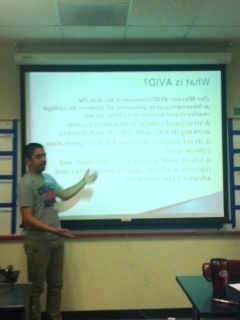 What Do You Know About
 AVID?
[Speaker Notes: Student ppt is on LEARN]
Creating Professional Learning to Promote Schoolwide AVID
College Knowledge
What was your educational journey?
[Speaker Notes: With a partner, discuss the following questions: When and why did you know you were going to college? How did you pay for college?]
Key Predictors of College Attendance
Having college plans by the 7th grade
 Having family support
Attending a school with a college readiness culture
Patricia M. McDonough, UCLA
What is a culture?
An organization's underlying beliefs, values, and meanings which are deeply held, static and enduring. 
Culture influences daily operations through expectations, assumptions, language, flow of information, content of information, and specific options highlighted or downplayed
[Speaker Notes: 5 year graduation rate is 85%]
College Ready Culture
School leadership is committed to building a college ready culture
All school personnel provide a consistent message to students that supports their quest for a college preparatory  K-12 experience
 Counselors, teachers, and families are partners in preparing students for college
Sending College Messages
Sending College Messages
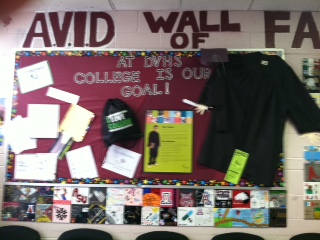 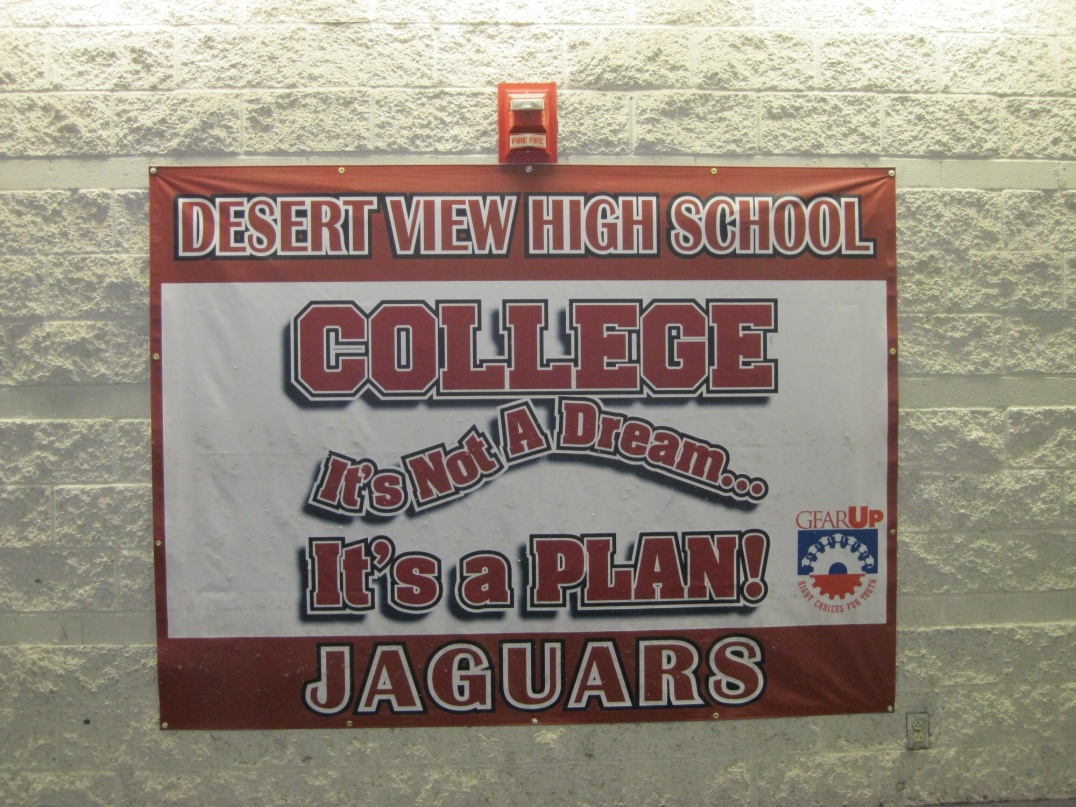 [Speaker Notes: Click on each topic to link to related content: (pictures)
 still from Lucas video, picture with Lucas and Jesus together?
 scholarship stats
 photos of decorated doors and t-shirts
 wall of fame and acceptance letters posted
 logo of Smith college?  - I know students applied, but did any go there?]
Door Decorating
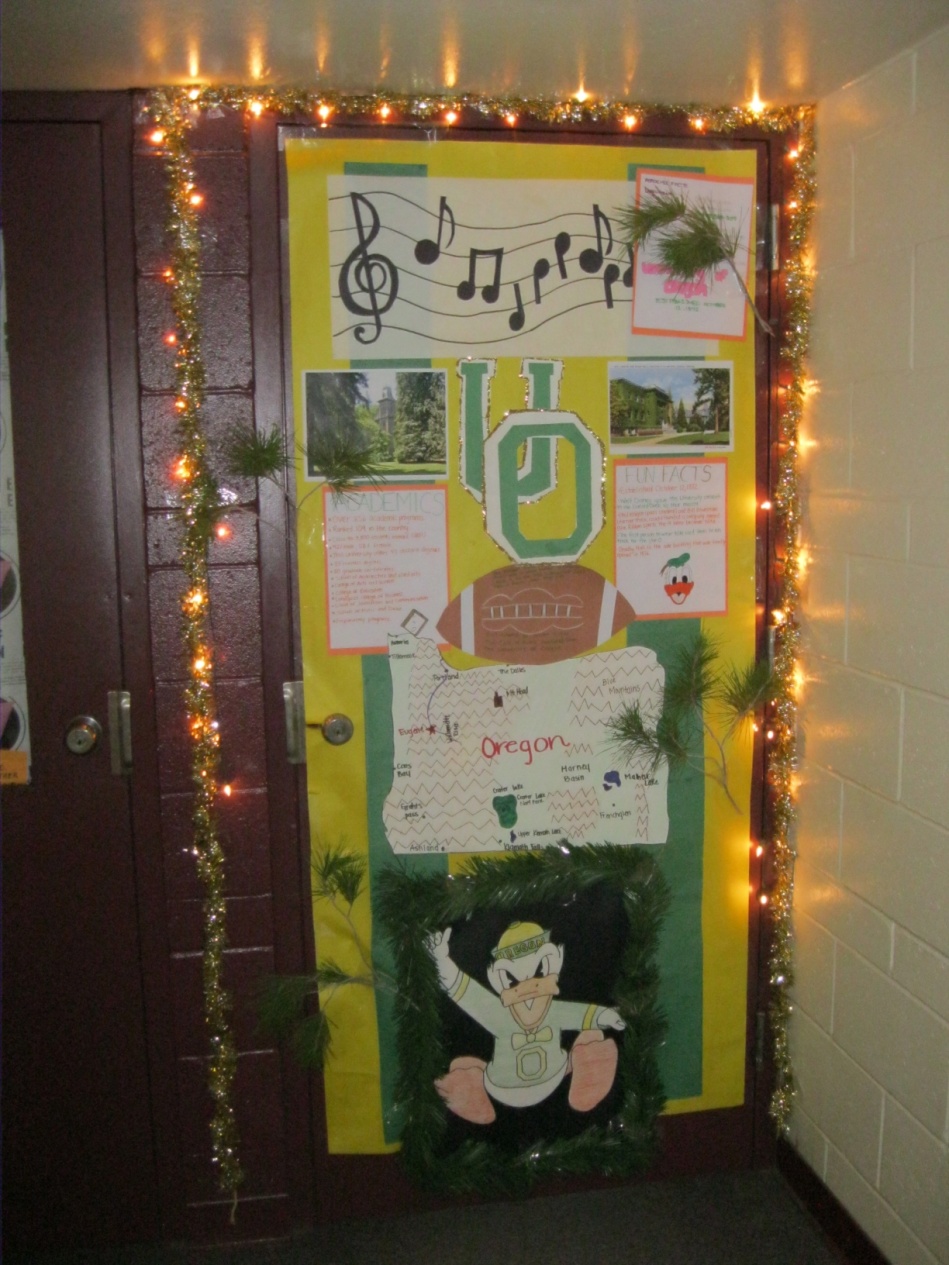 College Knowledge
What are the Factors for College Admission:

Line Up!
[Speaker Notes: 9 volunteers, line up in order with help from the audience]
Factors of College Selection
Grades in college prep classes
Strength of curriculum
ACT/SAT scores
Overall GPA
Strength of the application essay or writing sample 
Counselor and teacher recommendations 
Extracurricular activities 
Class rank 
Student's level of interest in attending
*National Association of College Admission Counselors
Creating Professional Learning to Promote Schoolwide AVID
Organization in a One to One Classroom
Training Teachers in Google Drive, GoogleDocs, and Gmail.
Must be part of professional development and adopted by your administration.
Work with district IT to have all teachers set up a Google account prior to PD.
Require teachers to bring their lap tops to the training.
Walk them through key points and uses in Google.
Great Points to Use Google in Your Classroom!
Easy access (anywhere and anytime)
Creation of documents with Word, Excel, Power point for students to use (For Free)
Create your online binder with folders (titles and color coordination)
Be able to share with classmates, teacher, teams as a “live document”.
[Speaker Notes: AVID site plan on googledocs]
Creating Professional Learning to Promote Schoolwide AVID
Non Cognitive Variables of Success
Supporting the Non-Cognitive Variables of Success
Positive self-concept
Realistic self-appraisal
Understands and deals with racism
Prefers long range goals to short range
Availability of strong support person
Successful leadership experience
Community involvement
Knowledge acquired in a field
[Speaker Notes: Students:Gates award, Funds of Knowledge Research, material for scholarship essays; Staff: Standford research]
As a Component of a College Ready Culture
Students:
Funds of Knowledge
Scholarship Essays
Gates - Millenium
Stanford Research:
"Small gestures of affirmation can have lasting consequences, especially when they are woven into the student's daily experience."
[Speaker Notes: A simple intervention made with middle school Latino American students reduced the achievement gap significantly. What's more, the positive effect persisted over time.
http://news.stanford.edu/news/2013/february/latino-achievement-gap-021413.html]
College Street Smarts
Brush Your Shoulder Off
Keep it Real
Work the System
Map Your Future
Recruit a Crew
Be a Leader
Show Some Love
Master Your Knowledge
Supporting the Non-Cognitive Variables of Success
Positive self-concept
Realistic self-appraisal
Understands and deals with racism
Prefers long range goals to short range
Availability of strong support person
Successful leadership experience
Community involvement
Knowledge acquired in a field
Select one  characteristic  and do a quick write
[Speaker Notes: Students:Gates award, Funds of Knowledge Research, material for scholarship essays; Staff: Standford research]
12 Resources on LEARN
Collaboration
What is AVID?
Philosophical Chairs
Socratic Seminar
Google Docs/Organization
Critical Reading
Using Data
College Ready Culture
College Test Prep
Schoolwide Tutorology
Levels of Inquiry
Non- Cognitive Variables of Success
http:learn.susd12.org/course/view.php?id=3192&=guest
Creating Professional Learning to Promote Schoolwide AVID
Questions and Comments
Heather McAuley
HeatherM@susd12.org
NJ Utter
NJU@susd12.org
http://www.susd12.org/AVID